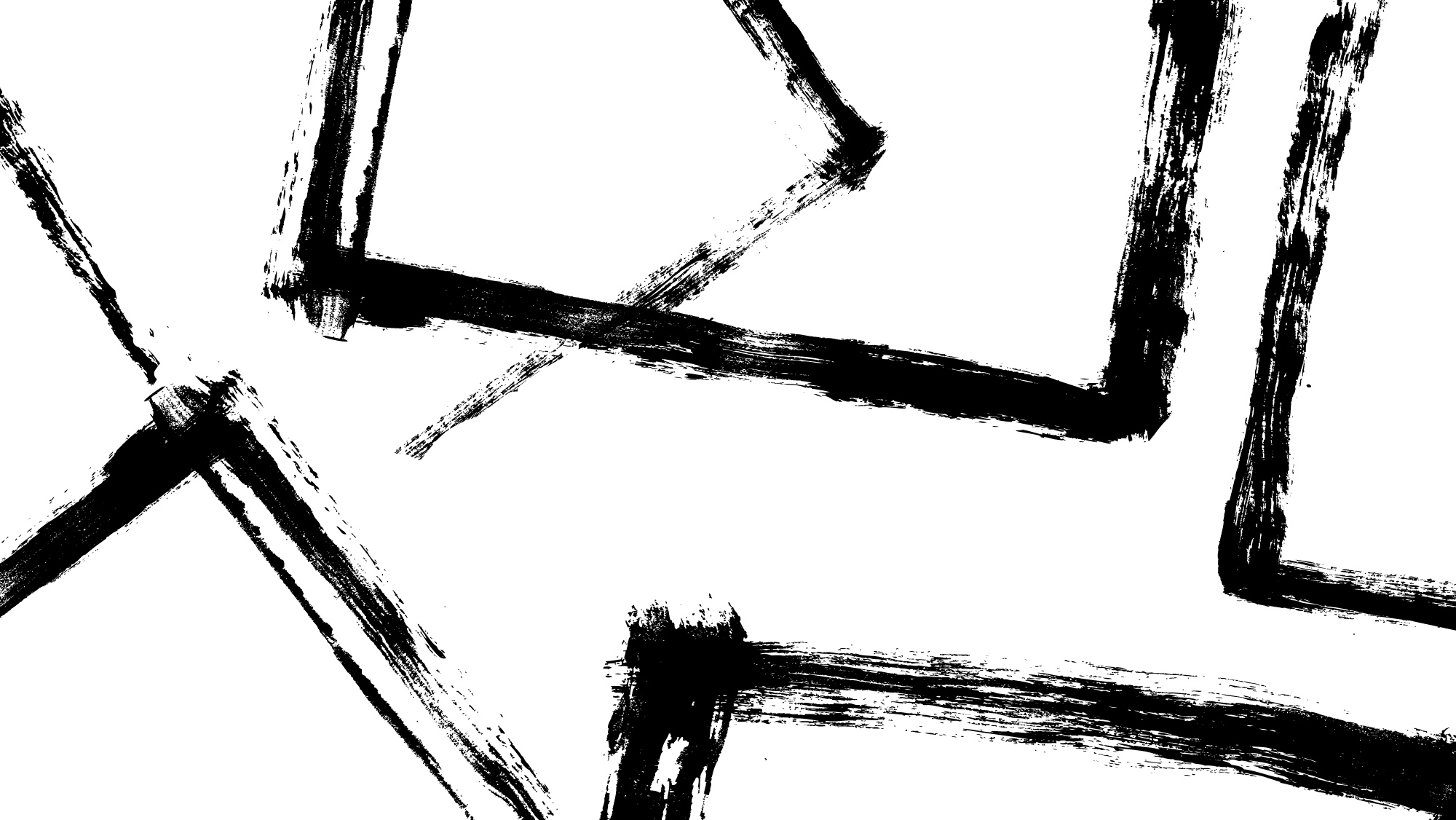 Engineering Capstone:Construction Estimating Overview
The following slides will provide a brief overview of the material and equations covered during the Construction Estimating course.
Elissa Ledoux
M. Moin Uddin
Nicholas Matta
Matthew Sheppard
Four Stages of the Estimating Process:
Steps for Preparing Detailed Estimates:
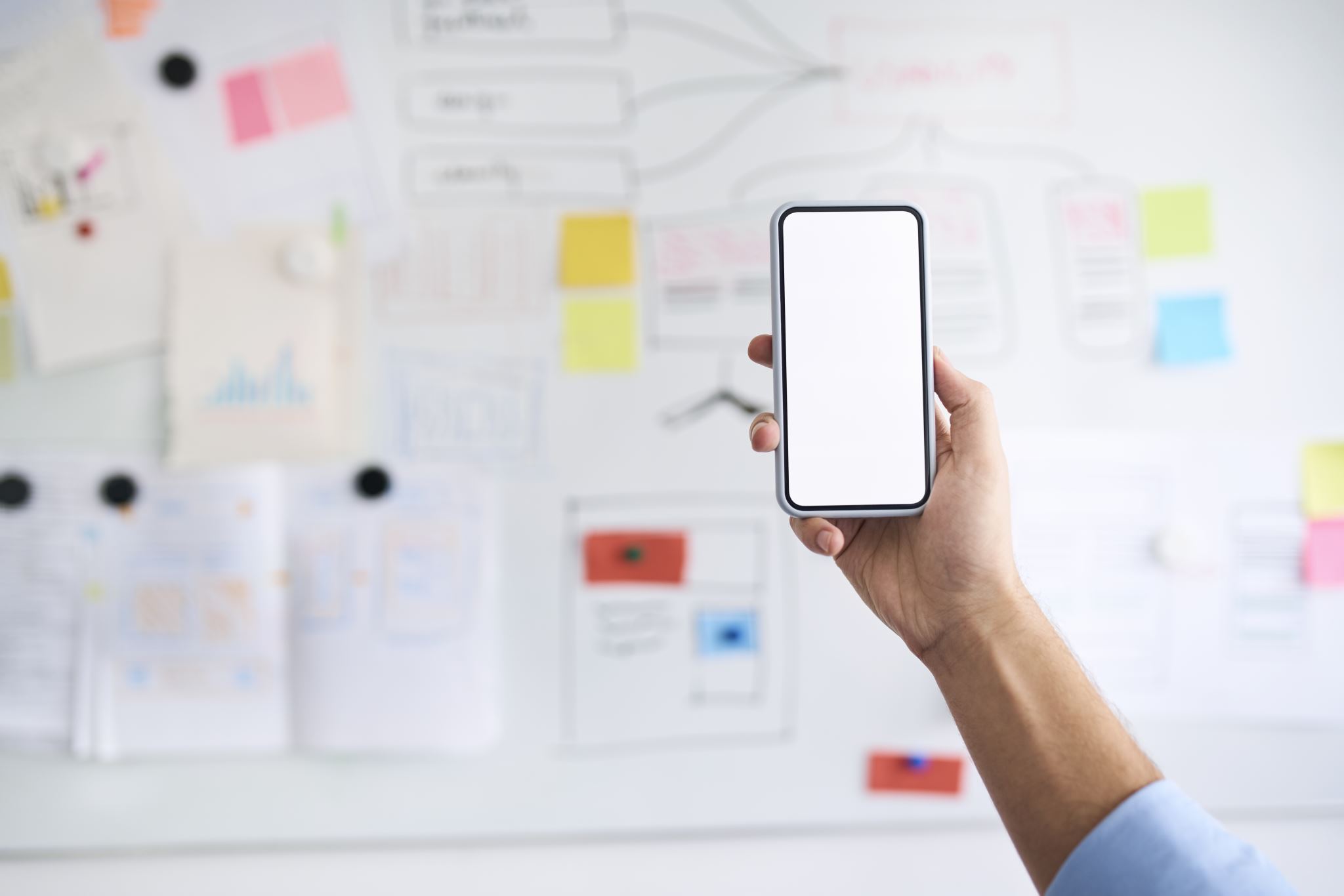 Taking Phone Quotes:
Collect project details, subcontractor contact information, bid items, and specifics like addends, inclusions, exclusions, sales tax, and freight.
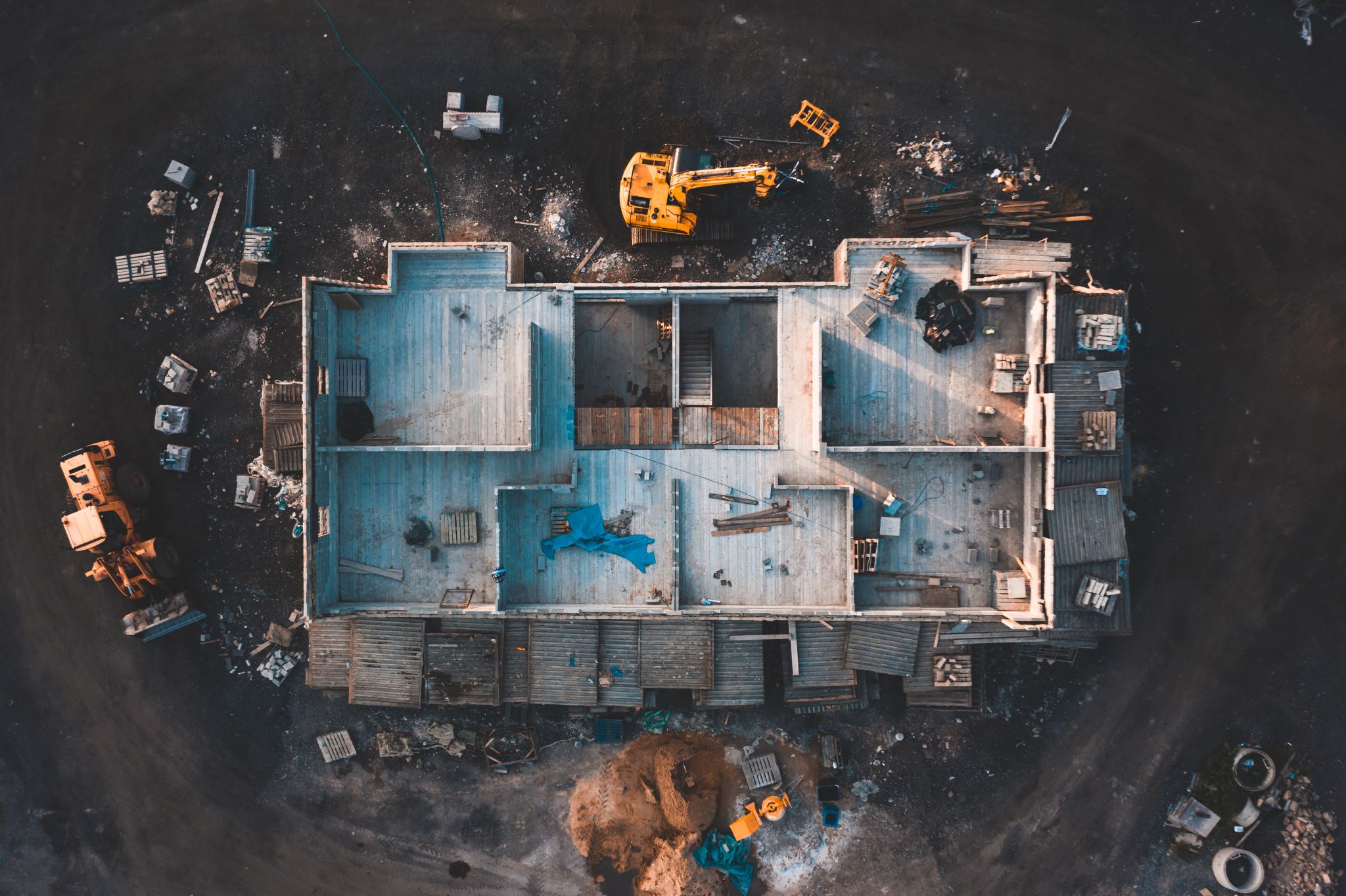 Fundamentals of Quantity Takeoff
Quantity Takeoff
The process of preparing a complete list of all building components needed for a project, also known as a quantity survey.
Examples include footings, masonry walls, windows, and jobsite overheads like supervision and temporary facilities.
Categories of Materials for Quantity Takeoff
Commonly Used Units
Methods for Calculating Quantities
Linear Components
Sheet and Roll Goods
Row and Column Method
Volumetric Goods
Calculate volume for different shapes like cylinders, columns, prisms, cones, and pyramids.
Rectangular column: Height x Width x Length
VCylinder = πR2H 
VColumn = LWH 
VPrism = BHL/2 
VCone = πR2H/3 
VPyramid = LWH/3
Quantity-from-Quantity Goods
Waste Management
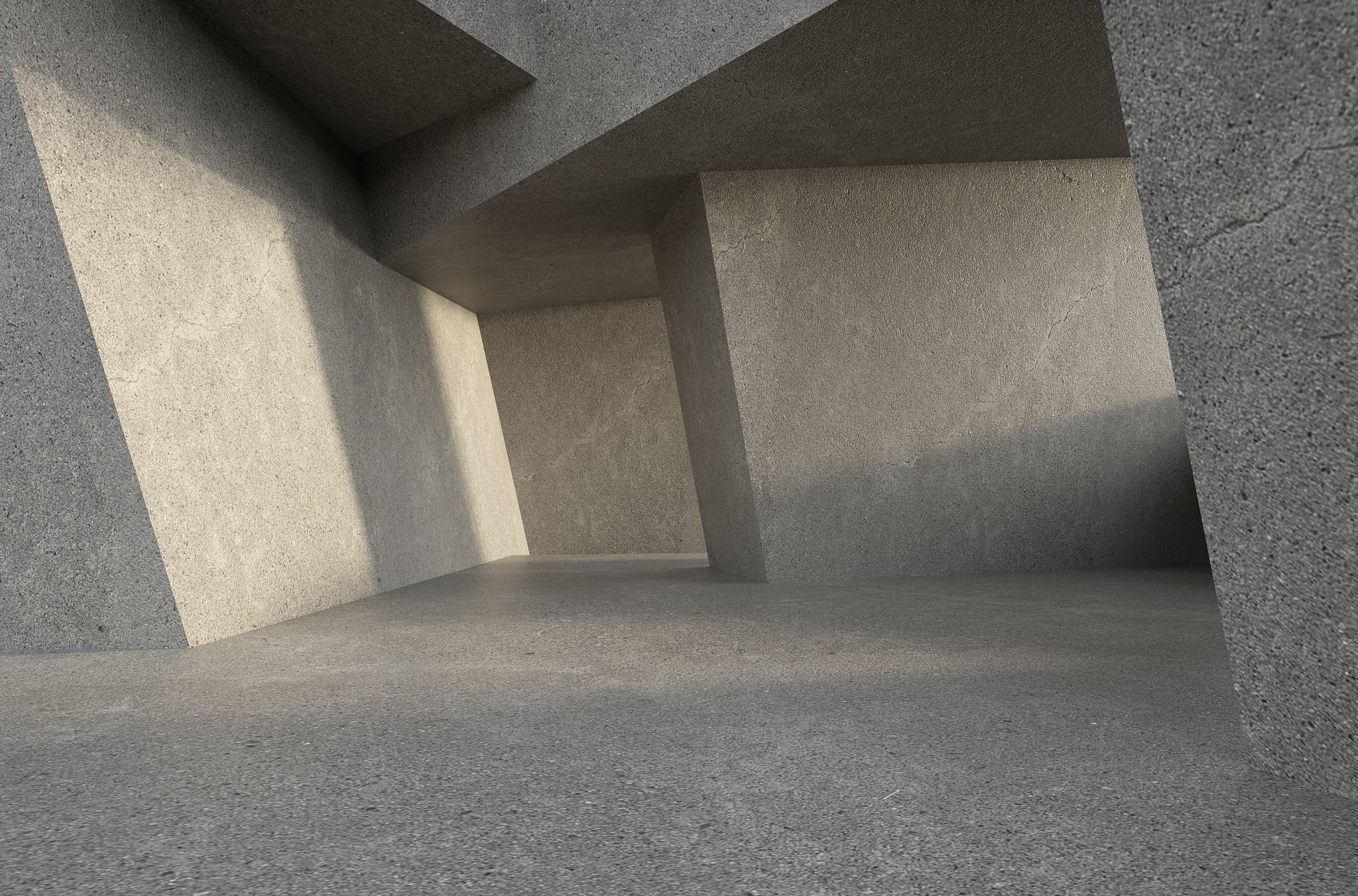 Concrete
Components of Concrete Works
Forms: Measured in square feet, linear feet, or sets. Include all sides.
Reinforcing: Includes rebar, rebar chairs, welded wire fabric (WWF), and wire ties.
Concrete: Consider admixtures, weather, and waste (typically 5-10%).
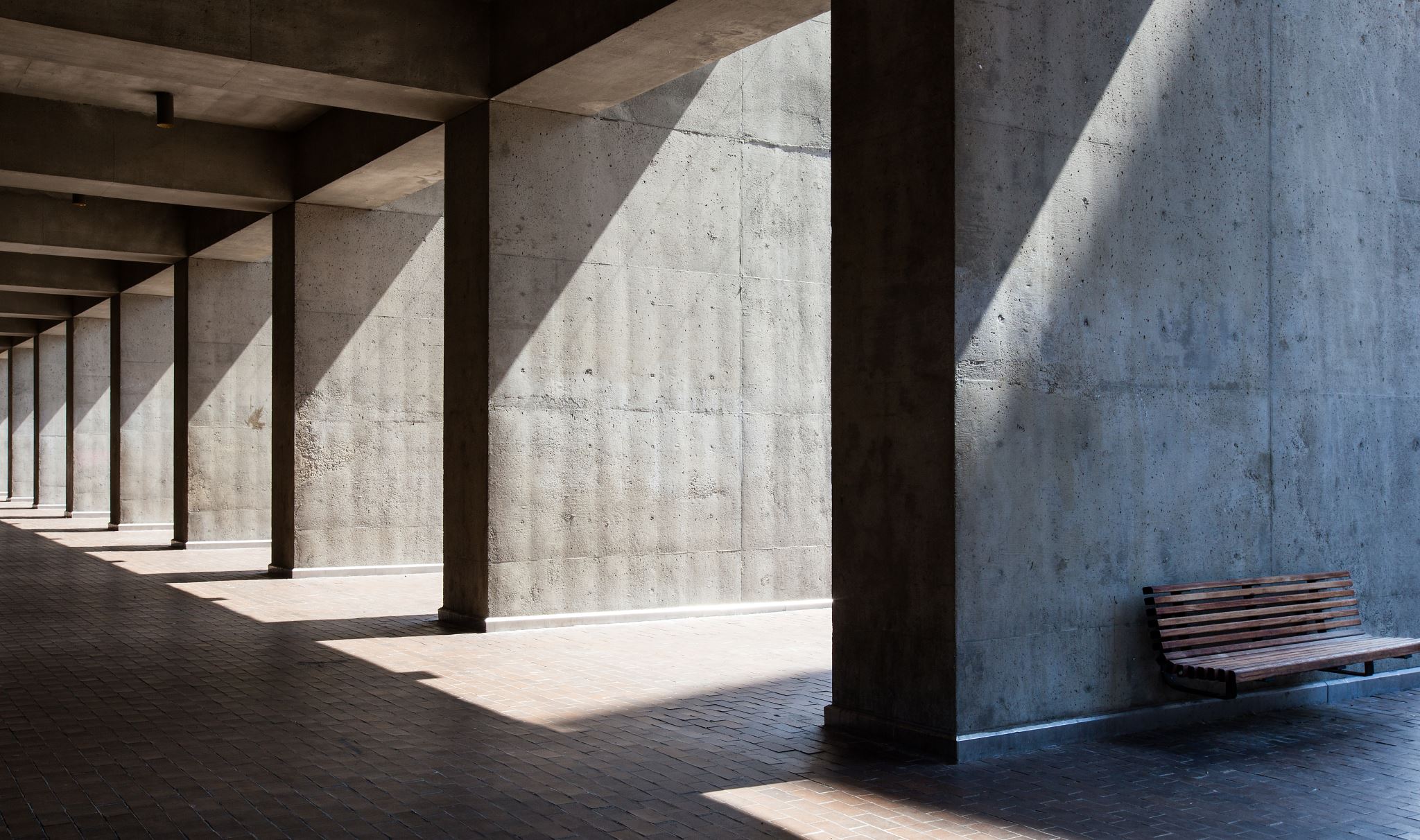 Specific Concrete Elements
Spot (Column) Footings:
Concrete is a volumetric good (Volume = Height × Width × Length).
Forms are linear or sheet goods depending on height.
Rebar and dowels are counted items.
Columns:
Rectangular: Concrete is volumetric, forms are linear/sheet goods, rebar and ties are counted.
Round: Concrete volume calculated using: 
π (Diameter/2)² × Height.
Continuous Footings:
Concrete is volumetric.
Forms are linear or sheet goods.
Rebar includes cross bars, dowels (counted items), and continuous bars (linear goods).
Specific Concrete Elements Cont.
Foundation Walls:
Concrete is volumetric.
Forms are sheet goods.
Rebar includes vertical (counted) and horizontal (linear) rebar.
Beams:
Estimated similarly to walls but include forms on the bottom and specialty rebar like stirrups.
Slab on Grade:
Estimated similarly to walls but include forms on the bottom and calculate the area to be finished.
Raised Slabs:
Concrete is volumetric (Volume = Width × Length × Average Thickness).
Average Thickness (Tave)
Tave = T + (W1 + W2)D/(2S)
Stairs:
Concrete is volumetric (Volume = Cross Section × Width).
Masonry
Blocks and Structural Brick
Block and Structural Brick: Considered sheet goods.
Vertical Rebar and Rebar Around Openings: Counted items.
Horizontal Rebar: Linear good.
Mortar and Grout: Quantity-from-quantity goods, based on past experience.
Anchor Bolts and Embeds: Counted items.
Brick Veneer
Brick: Considered a sheet good.
Brick Ties: Counted items, needed at the top and corners of walls.
Number of Rows = Height / Spacing
Number of Columns = Length / Spacing + 1
Ties = NumberRows × NumberColumns
Mortar: Volumetric good, based on past experience.
Metals
Woods, Plastics, and Composites
Floor Systems:
Sills: Linear component, must be durable or pressure-treated wood.
Posts, Girders, Joists: Counted items.
Rim Joists, Blocking: Linear components.
Floor Sheathing, Wood Decking: Sheet goods.
Openings: Require doubled trimmers and framing anchors for larger openings.
Walls
Top and Bottom Plates: Linear goods.
Studs: Counted items, with extra studs needed at corners, intersections, and openings.
Headers: Counted items, may require plywood spacers.
Hold Downs, Blocking: Counted and linear components respectively.
Wall Sheathing: Sheet good.
Roof Systems
Rafters, Trusses: Counted item
Common rafter: 
Length = (Run2 + Rise2)0.5 + Width (Rise/Run)
Length = Run (1 + Slope2)0.5 + Width(Slope)
Roof Sheathing: Sheet good.
Hip rafter:
Length = RunCommon(2 + SlopeCommon2)0.5 + Width(SlopeHip)
Fascia: Linear good.
WidthFascia= WidthRafter(1 + Slope2)0.5 + ThicknessFascia(Slope)
Soffit: Sheet good.
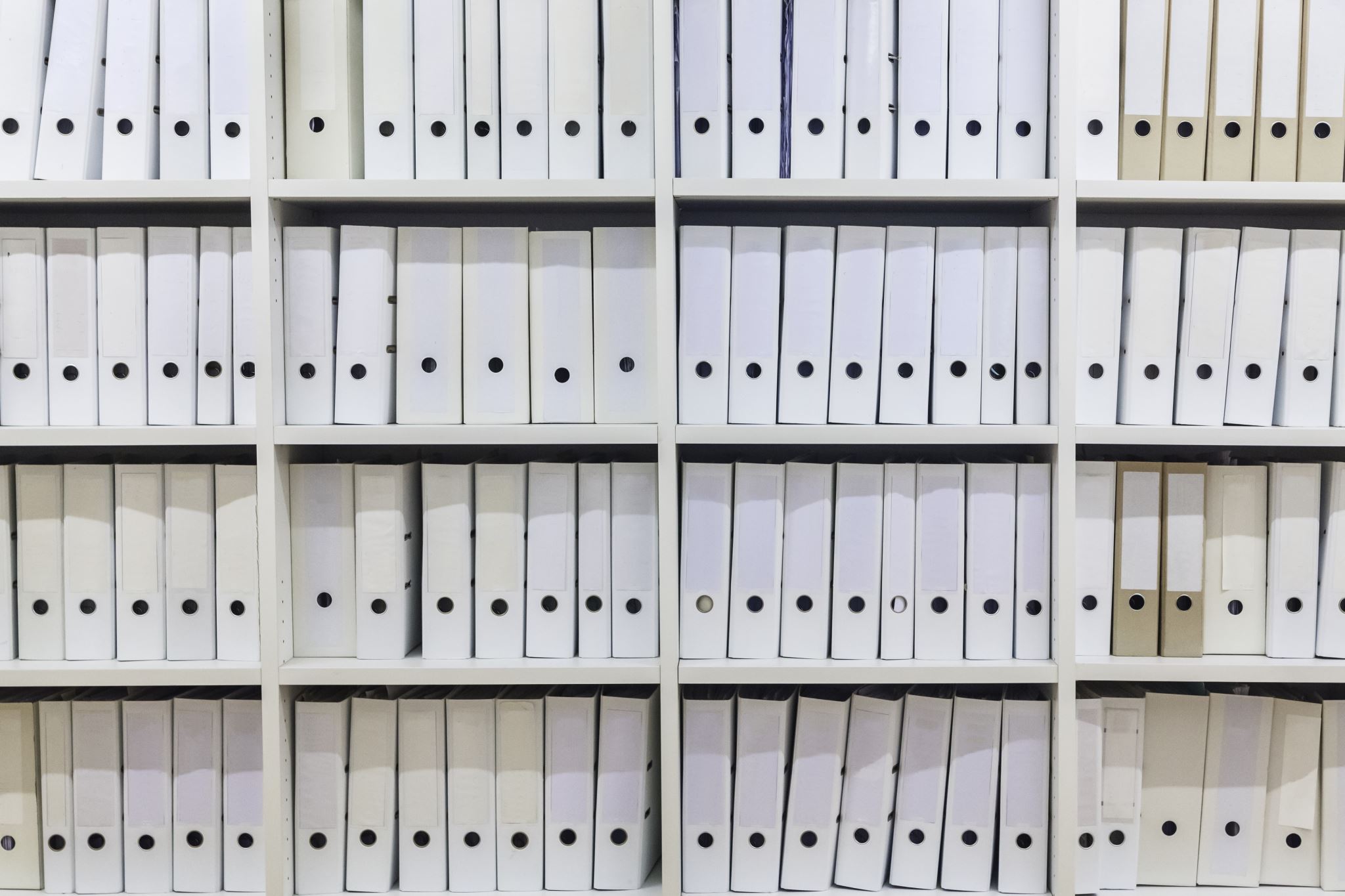 Finish Carpentry and Cabinets
Trim, Shelving, Cabinets: Counted items.
Paneling: Sheet good
Thermal and Moisture Protection
Thermal and Moisture Protection Cont.
Thermal and Moisture Protection Cont.
Earthwork
Geometric Methods
Average-width-length-depth Method
Volume = (Wave)(Lave)(Dave)
Wave= average width
Lave= average depth
Dave= average depth at bottom of excavation (does not include side slopes)
Average End Method
Modified-Average-end Method
Cross Sectional Method
Cross Sectional Method:
Step 1: Divide the site into grids
Equally spaced 
Aligned with key features 
Step 2: Calculate the cut or fill at each grid intersection 
Cut/Fill = GradeProposed – GradeExisting 
Positive = Fill 
Negative = Cut
Cross-Sectional Method cont.
Step 3: If existing grade is not known at a grid intersection, it can be calculated by interpolating 
GradeP = (Grade2 – Grade1 )(DistP-1 )/(Dist2-1 ) + Grade1
GradeP = Grade at intersection 
Grade1 = Grade of first contour line 
Grade2 = Grade of second contour line 
DistP-1 = Distance between the intersection and first contour line 
Dist2-1 = Distance between the second and first contour line
Cross Sectional Method cont.
Step 4: Separate the cuts and fills with a zero line
DistC-0 = (DistC-F )(Cut)/(Cut + Fill) 
DistC-0 = Distance from the intersection with a cut to the zero Line 
DistC-F = Distance from the intersection with a cut to the intersection with a fill 
Cut = Cut at the intersection with a cut (use a positive sign) 
Fill = Fill at the intersection with a fill (use a positive sign)
Step 5: Calculate the volume of the cuts and fills
Cuts and fills calculated separately 
VolumeCut = (CutAverage)(AreaCut) 
CutAverage = ∑Cut/Number of cuts 
VolumeFill = (FillAverage)(AreaFill) 
FillAverage = ∑Fill/Number of fills 
Area = rectangular or triangular areas 
Total Volume of cuts and fills
Backfill Volume
VBackfill = VExcavation – VFooting – VColumn 
VColumn = Volume of the column below ground level excluding the footing depth